„Rigide Männlichkeitskonzepte als Hindernis für den Schulerfolg? Gewalt im Kontext von Männlichkeitskonzepten – Herausforderungen für Schulen“
Erich LehnerAlpen-Adria Universität Klagenfurt-Wien-Graz 
IFF Wien, Abteilung für Palliative Care und OrganisationsEthik
www.dmoe-info.at
Frühe SchulabgängerInnen in Österreich
EU: Jugendliche zwischen 18-24 Jahren, die keinen Bildungsabschluss höher als ISCED-3c haben 
„ … eine relativ heterogene Gruppe, die von Jugendlichen ohne Hauptschulabschluss bis hin zu Jugendlichen, die kurz vor der Matura bzw. dem Ende der Abschlussklasse ihre Bildungslaufbahn beenden, reicht. 
Ergänzt wird diese Gruppe durch MigrantInnen im selben Alter, deren ausländische Abschlüsse in Österreich (noch) nicht anerkannt worden sind. (Steiner 2009)
www.dmoe-info.at
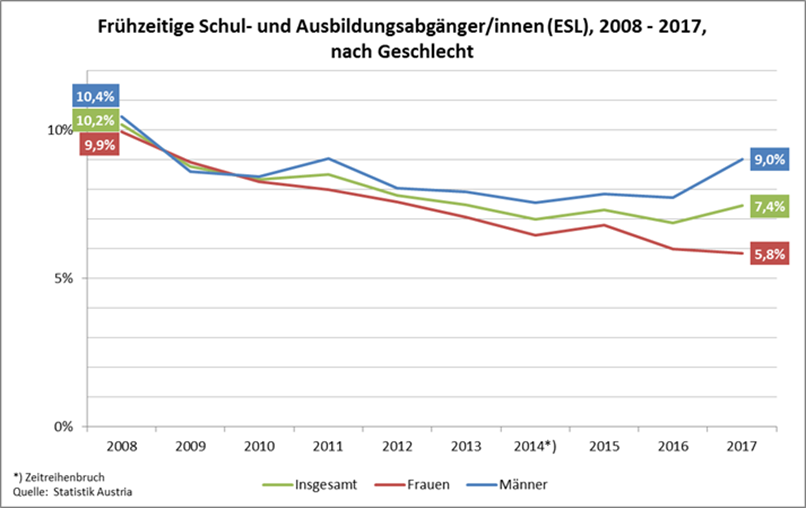 www.dmoe-info.at
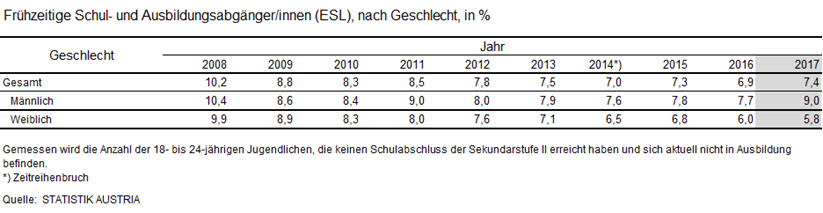 Kinder von Eltern mit niedrigen Bildungsabschluss haben ein vielfach höheres Risiko aus dem Bildungsprozess auszusteigen.
www.dmoe-info.at
Geschlechterdifferenz (Nationaler Bildungsbericht 2015)
Sekundarstufe I
AHS 		35% w		31% m
HS/NMS 	62% w 	65% m
Sekundarstufe II
PTS 		2% w		5% m
BS		20% w		36% m
BMS/Ges.-b. 	38% w 	30% m
BHS/Kollegs  	38% w 	30% m
AHS		26% w		18% m
www.dmoe-info.at
Typen früher SchulabgängerInnen (Nairz-Wirth 2010)
Der/die Ressourcenarme
Der/die Privilegierte
Der/die Lernbeeinträchtigte
Der/die Orientierungslose
Der/die Realitätsflüchtige
Der/die Unangepasste
www.dmoe-info.at
Bullying/Mobbing  HBSC (2016)
Mindestens 2 mal im letzten Monat von anderen gemobbt/ andere gemobbt
www.dmoe-info.at
[Speaker Notes: Health Behaviour in School-aged Children (HBSC)]
„hegemoniale Männlichkeit“„emphasized feminity-betonte Weiblichkeit“(Raewyn Connell)
www.dmoe-info.at
„Hegemoniale Männlichkeit“ (Connell)
„… Konfiguration geschlechtsbezogener Praxis bezeichnen, 
welche die momentan akzeptierte Antwort auf das Legitimitätsproblem des Patriarchats verkörpert 
und die Dominanz der Männer sowie die Unterordnung der Frauen gewährleistet (oder gewährleisten soll).“(Connell 2015, 130)
www.dmoe-info.at
[Speaker Notes: Heterosoziale Dimension]
„HM – institutionalisierte Praxis“ (Scholz 2012)
durchsetzungsfähig, kompetitiv, rational-effektiv, technikaffinweißökonomisch erfolgreichheterosexuell
„transnational business masculinity“ (Connell/Wood 2005)
Erwerbsmann (Döge 2001)
www.dmoe-info.at
[Speaker Notes: „hegemoniale neoliberale Männlichkeiten“ (Sauer 2011, 91)]
„Hegemoniale Männlichkeit“ (Connell)
multiple, relationale Männlichkeiten
hegemoniale Männlichkeit
untergeordnete Männlichkeiten
marginalisierte Männlichkeiten
Komplizenschaft
patriarchale Dividende
„Protest Männlichkeit“
www.dmoe-info.at
[Speaker Notes: Abwertung entlang der Achsen: Rassismus, Heteronormativität, Klasse, …
•„Schwierige Jungs“ … Virile Männlichkeitsinszenierung bei Mangel an Ressourcen und Macht, „will das, was andere auch haben, was aber gleichzeitig nicht mit denselben Mitteln zu erlangen ist“ (Stuve/Debus 2012]
„HM – generatives Prinzip“ (Scholz 2012)
„… in Verbindung mit dem
 den Männern vorbehaltenen Raum,
 in dem sich, unter Männern
 die ernsten Spiele des Wettbewerbs
 abspielen“ (Pierre Bourdieu 1997)

„Partner-Gegner“ (Pierre Bourdieu 2005)
	Gleichzeitigkeit von Solidarität und Konkurrenz/Hierarchie 

„Libido dominandi“ (Bourdieu 2005)

Frauen „schmeichelnde Spiegel“ (Bourdieu 2005)
             emphasized feminity (Connell)
www.dmoe-info.at
[Speaker Notes: Homosoziale Dimension]
„Bildungschancen und Geschlechterverständigung von Mädchen und Jungen mit eingeschränktem Bildungshintergrund“(Helfferich, Burda, Baßler, Pfeiffer, Rißler, Wagner 2009)
Gruppendiskussion
Bei Jungen Wettbewerb und Bezug auf andere Jungen
Bei Mädchen gemeinsame Überzeugungen und Bezug zu Mädchen und Jungen
Geschlechterbeziehung
Beide lehnen Gehorsam und Unterordnung der Frau ab
Jungen beanspruchen dennoch Differenz und Vorrangstellung (Schutz, Ernährer)
Mädchen setzen auf gleiche Rechte für Frauen und Männer
www.dmoe-info.at
„Bildungschancen und Geschlechterverständigung von Mädchen und Jungen mit eingeschränktem Bildungshintergrund“(Helfferich, Burda, Baßler, Pfeiffer, Rißler, Wagner 2009)
Bildung
Burschen
Persönliche Ebene:
Realisieren, dass sie wenig Berufschancen haben aufgrund des niedrigen Bildungsabschlusses
Ideen vom Abschluss eines höheren Schulabschlusses bis zu Selbstinszenierung als „überlegener Verlierer“
Kollektive Ebene
„Streber“ versus „player“
„coole player“ Gruppennorm, Überlegenheit gegenüber Mittelschichtsmännlichkeit
Mädchen 
Fokussieren auf Ziel, das man mit Anstrengung erreichen kann
Denken eher in individuellen Entwicklungen
www.dmoe-info.at
„Bildungschancen und Geschlechterverständigung von Mädchen und Jungen mit eingeschränktem Bildungshintergrund“(Helfferich, Burda, Baßler, Pfeiffer, Rißler, Wagner 2009)
Gewalt
Burschen
sanktionsmächtige Männer
Gewalt um Interaktionsordnung (Hierarchie) zu kontrollieren
Opferstatus ist Tabu
„manchmal braucht man Gewalt“
Mädchen
Gewalt auf Ebene individuelle Beziehungsgestaltung thematisiert 
Gibt keinen Status
Opfer nicht negativ
„wehrhafte Weiblichkeit“ 
 „Gewalt braucht man nicht“
www.dmoe-info.at
„Bildungschancen und Geschlechterverständigung von Mädchen und Jungen mit eingeschränktem Bildungshintergrund“(Helfferich, Burda, Baßler, Pfeiffer, Rißler, Wagner 2009)
“Die Diskurse sind nicht dauerhaft festgeschrieben und Diskussionen zu dem gleichen Thema können in etwas höherem Alter ganz anders geführt werden – sofern bei den Jungen das Dilemma des ‚Machogehabes’ gelöst werden kann: 
Es dient zwar aktuell der Bearbeitung der sozialen Lage, beeinträchtigt aber perspektivisch nicht nur die bürgerlichen Berufschancen, sondern auch die Chancen bei Mädchen.“
www.dmoe-info.at
[Speaker Notes: Männlichkeit Abgrenzung zu Weiblichkeit, Abwertung schulischer Leistungen, Gewalt, Mobbing zu Degradierung des „Strebers“]
Die Institution Schule im Spannungsfeld zwischen der Reproduktion traditioneller und Produktion zukunftsweisender Männlichkeiten (Lehner 2003)
Struktur

Kommunikation

Inhalte
www.dmoe-info.at
[Speaker Notes: Schule im Patriarchat als Schulung fürs Patriarchat]
„Lehrpläne welche die soziale und emotionale Bildung berücksichtigen, spielen eine Schlüsselrolle für die persönliche Entwicklung und tragen dazu bei, eine Kultur der Gewalt an Schulen zu verhindern. Ausreichend Unterrichtszeit für soziale und emotionale Bildung in allen europäischen Schulen ist ein wichtiger Erfolgsfaktor bei der Prävention von Mobbing und Gewalt an Schulen.“ (Downes, Cefai 2016)
www.dmoe-info.at